Can You See What Simeon Saw?
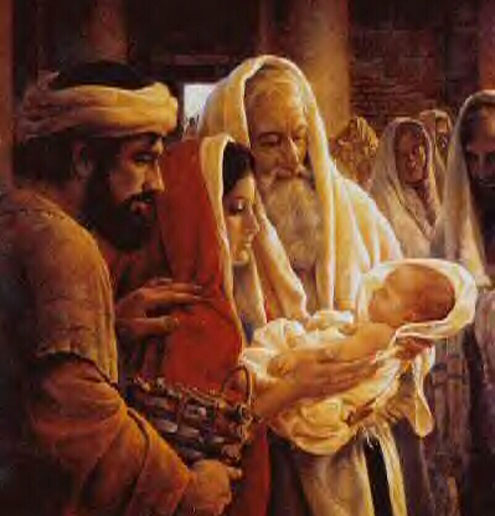 Luke 2:21-35
INTRODUCTION
It was time for the Messiah to come
Galatians 4:4
INTRODUCTION
It was time for the Messiah to come
Galatians 4:4
The prophets had prophesied it
The Jews were awaiting His coming
INTRODUCTION
It was time for the Messiah to come
Galatians 4:4
The prophets had prophesied it
The Jews were awaiting His coming
The edict to be counted had passed
INTRODUCTION
It was time for the Messiah to come
Galatians 4:4
The prophets had prophesied it
The Jews were awaiting His coming
The edict to be counted had passed
The shepherds in the fields were to be visited
The Magi from the East had already started their journey and were heading their way
INTRODUCTION
It was time for the Messiah to come
Galatians 4:4
The prophets had prophesied it
The Jews were awaiting His coming
The edict to be counted had passed
The shepherds in the fields were to be visited
The Magi from the East had already started their journey and were heading their way
Jesus was born
CONTEXT
There were different ideas about this Savior
Satan had sent out false messiahs & deceivers
Acts 5:34-39; 1 John 2
CONTEXT
There were different ideas about this Savior
Satan had sent out false messiahs & deceivers
Acts 5:34-39; 1 John 2
Many thought that He would rule on Earth
As His father, David – but, with Solomon’s glories
Throw off the shackles of Rome
After all, they were “the chosen people”
Zealots had arisen (Simon, etc.)
CONTEXT
Others focused on other things
CONTEXT
Others focused on other things
They had no dreams of violence, power, armies
They believed in prayer and watchfulness for God
They lived their lives quietly and patiently while waiting for God’s Messiah
CONTEXT
Others focused on other things
They had no dreams of violence, power, armies
They believed in prayer and watchfulness for God
They lived their lives quietly and patiently while waiting for God’s Messiah
Simeon (and Anna) were waiting…
He was “righteous and devout” (v 25)
He was tired and he wanted to go home (v 29)
But, he was promised that he’d see the Lord’s Christ before he passed
CONTEXT
After Jesus was born, the Law required that certain things be done (Leviticus 12)
CONTEXT
After Jesus was born, the Law required that certain things be done (Leviticus 12)
Mary was considered unclean for seven days
CONTEXT
After Jesus was born, the Law required that certain things be done (Leviticus 12)
Mary was considered unclean for seven days
Jesus was to be circumcised on the eighth day
CONTEXT
After Jesus was born, the Law required that certain things be done (Leviticus 12)
Mary was considered unclean for seven days
Jesus was to be circumcised on the eighth day
After 40 days total, a lamb and a turtledove were to be taken as offerings to the temple
CONTEXT
After Jesus was born, the Law required that certain things be done (Leviticus 12)
Mary was considered unclean for seven days
Jesus was to be circumcised on the eighth day
After 40 days total, a lamb and a turtledove were to be taken as offerings to the temple
If she could not afford a lamb, 2 turtledoves or 2 young pigeons were to be offered
SIMEON
The Holy Spirit had promised ‘righteous and devout” Simeon that he would not die before seeing the Lord’s Christ, the “consolation of Israel”.
SIMEON
The Holy Spirit had promised ‘righteous and devout” Simeon that he would not die before seeing the Lord’s Christ, the “consolation of Israel”.
He came “in the Spirit” into the temple.
SIMEON
The Holy Spirit had promised ‘righteous and devout” Simeon that he would not die before seeing the Lord’s Christ, the “consolation of Israel”.
He came “in the Spirit” into the temple.
He recognizes the baby, Jesus, as the Promised One, takes Him into his arms, & blesses God
SIMEON
The Holy Spirit had promised ‘righteous and devout” Simeon that he would not die before seeing the Lord’s Christ, the “consolation of Israel”.
He came “in the Spirit” into the temple.
He recognizes the baby, Jesus, as the Promised One, takes Him into his arms, & blesses God
He is now ready to go home
WHAT SIMEON SAW
Luke 2:30 – He saw salvation
WHAT SIMEON SAW
Luke 2:30 – He saw salvation
Jesus was only 40 days old, but Simeon was allowed to recognize Him for Who He really was, the One Who brought salvation to man
WHAT SIMEON SAW
Luke 2:30 – He saw salvation
Jesus was only 40 days old, but Simeon was allowed to recognize Him for Who He really was, the One Who brought salvation to man
Matthew 1:20-21 – Joseph was told
Matthew 3:1-17 – John the Baptist
WHAT SIMEON SAW
Luke 2:30 – He saw salvation
Jesus was only 40 days old, but Simeon was allowed to recognize Him for Who He really was, the One Who brought salvation to man
Matthew 1:20-21 – Joseph was told
Matthew 3:1-17 – John the Baptist
Q?: Do you see salvation when you look to Jesus?
WHAT SIMEON SAW
Luke 2:30 – He saw fulfilled prophecy (2:31)
WHAT SIMEON SAW
Luke 2:31 – He saw fulfilled prophecy
Jews, Gentiles, Magi, shepherds, Herod – all
Not just the miraculous virgin birth
WHAT SIMEON SAW
Luke 2:31 – He saw fulfilled prophecy
Jews, Gentiles, Magi, shepherds, Herod – all
Not just the miraculous virgin birth
Luke 24:25-27 – after the resurrection
Cf. Luke 22:22; Acts 2:23, 31; 3:18; 1 Peter 1:20
Not after the fact
WHAT SIMEON SAW
Luke 2:31 – He saw fulfilled prophecy
Jews, Gentiles, Magi, shepherds, Herod – all
Not just the miraculous virgin birth
Luke 24:25-27 – after the resurrection
Cf. Luke 22:22; Acts 2:23, 31; 3:18; 1 Peter 1:20
Not after the fact
Q?: Do you see Jesus as the fulfillment of the Old Testament Messianic prophecies?
WHAT SIMEON SAW
Luke 2:32 – He saw all people included
WHAT SIMEON SAW
Luke 2:32 – He saw all people included
Darkness – symbolizing death, misery, sin
Light – representing life, joy, forgiveness
WHAT SIMEON SAW
Luke 2:32 – He saw all people included
Darkness – symbolizing death, misery, sin
Light – representing life, joy, forgiveness
The Gentiles (nations) were prophesied to be included right from the beginning – Genesis 12:3
Even the Apostles and early Christians struggled with this truth  - Acts 10
WHAT SIMEON SAW
Luke 2:32 – He saw all people included
Darkness – symbolizing death, misery, sin
Light – representing life, joy, forgiveness
The Gentiles (nations) were prophesied to be included right from the beginning – Genesis 12:3
Even the Apostles and early Christians struggled with this truth  - Acts 10
Q?:  Do you see everyone included?
WHAT SIMEON SAW
Luke 2:32 – He saw glory for Israel
WHAT SIMEON SAW
Luke 2:32 – He saw glory for Israel
Romans 3:2 – Entrusted with the oracles of God
Deuteronomy 7:6 – A chosen people
Galatians 3:24 – The Law was the tutor that led to Christ
Genesis 12:1-3 – Blessings through the Jews
WHAT SIMEON SAW
Luke 2:32 – He saw glory for Israel
Romans 3:2 – Entrusted with the oracles of God
Deuteronomy 7:6 – A chosen people
Galatians 3:24 – The Law was the tutor that led to Christ
Genesis 12:1-3 – Blessings through the Jews
1 Peter 2:5 – Spiritual, see Mt. 3:9; Gal 3:29
WHAT SIMEON SAW
Luke 2:32 – He saw glory for Israel
Romans 3:2 – Entrusted with the oracles of God
Deuteronomy 7:6 – A chosen people
Galatians 3:24 – The Law was the tutor that led to Christ
Genesis 12:1-3 – Blessings through the Jews
1 Peter 2:5 – Spiritual, see Mt. 3:9; Gal 3:29
Q?: Do you see the spiritual glory?
CONCLUSION
Simeon had prepared for that day
Before he said any word, he took Jesus and beheld Him
He then confessed Him
And glorified God
He saw everything that we need to see
How about you?
Are YOU a Christian?
Hear
Believe
Repent
Confess
Be Baptized
Continue Faithfully
Romans 10:17
Mark 16:16
Acts 2:38
Acts 22:16
Mark 16:16
Hebrews 10:38